СООРУЖЕНИЕ БЕЗ ВНУТРЕННЕГО ПРОСТРАНСТВА 
(городские часы)
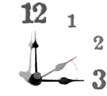 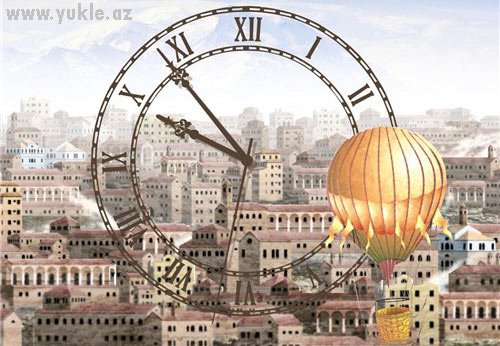 Презентация для студентов 2 курса
Направления  «Дизайн архитектурной среды»
в рамках дисциплины «Архитектурно-дизайнерское проектирование»
Составитель доцент каф. «ДАС» Галкина Е.Г
Башенные часы
Кремлевские куранты в Москве
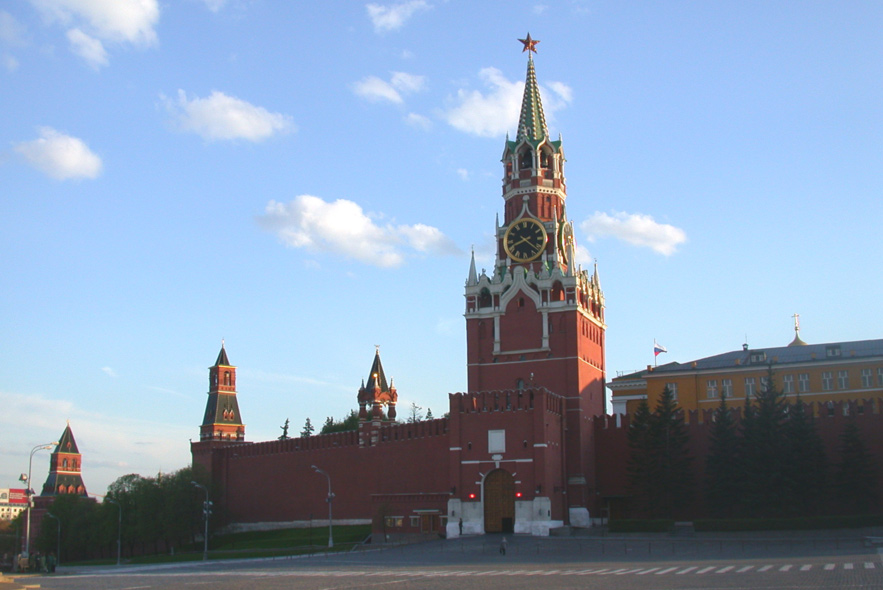 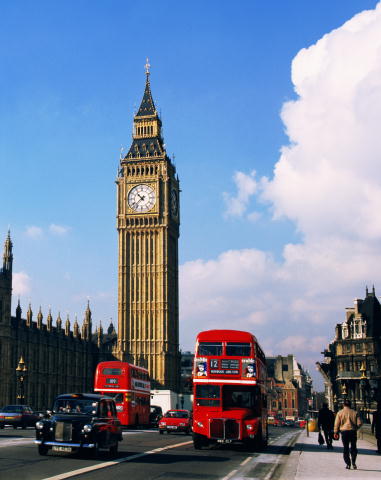 Биг Бен г. Лондон
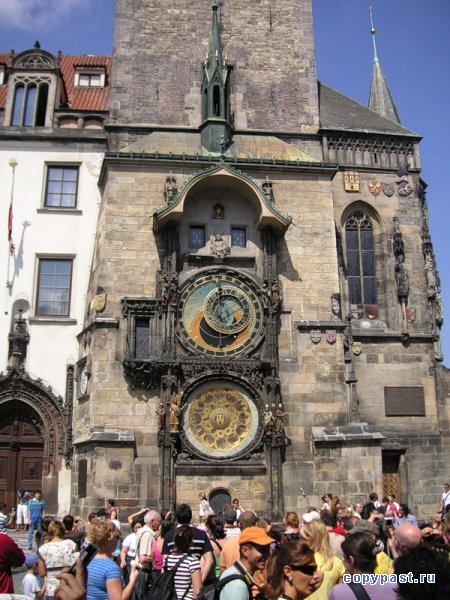 часы Двенадцать апостолов в Праге.
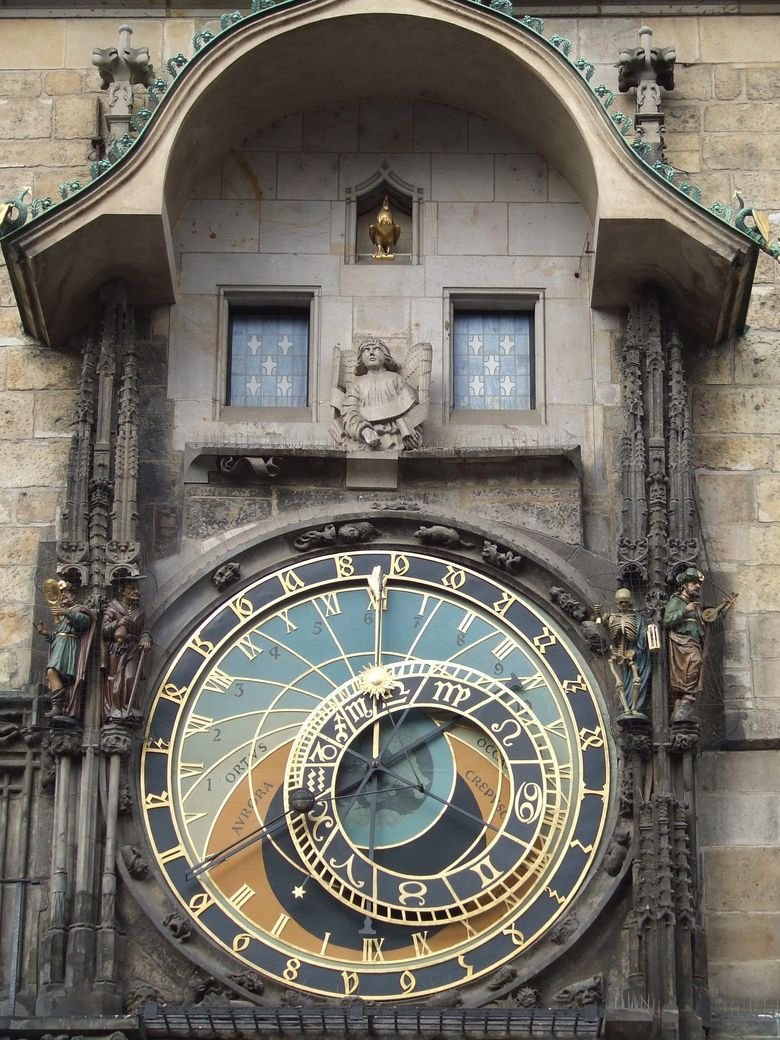 Здание Международного почтамта г. Москва
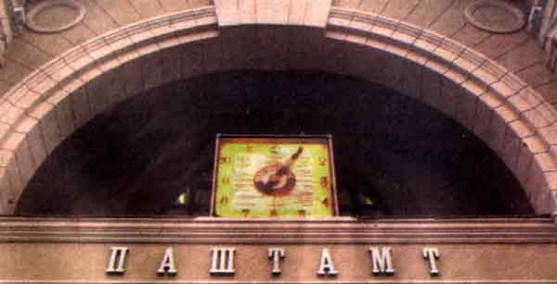 Солнечные часы на здании Историко-архивного института в Москве
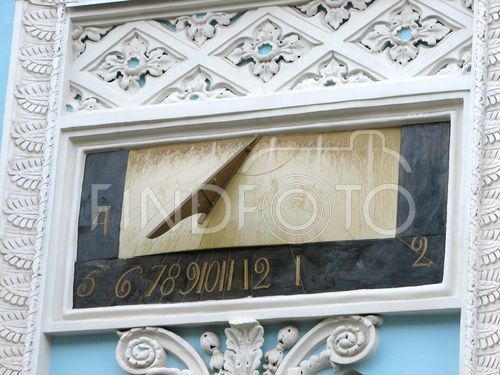 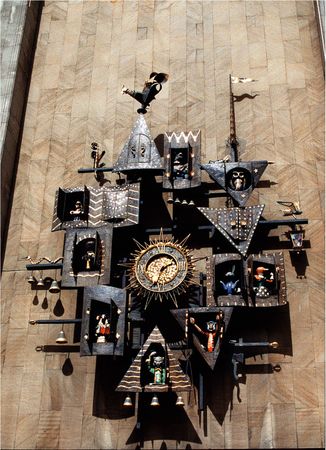 Часы Центрального театра кукол им. Образцова г. Москва
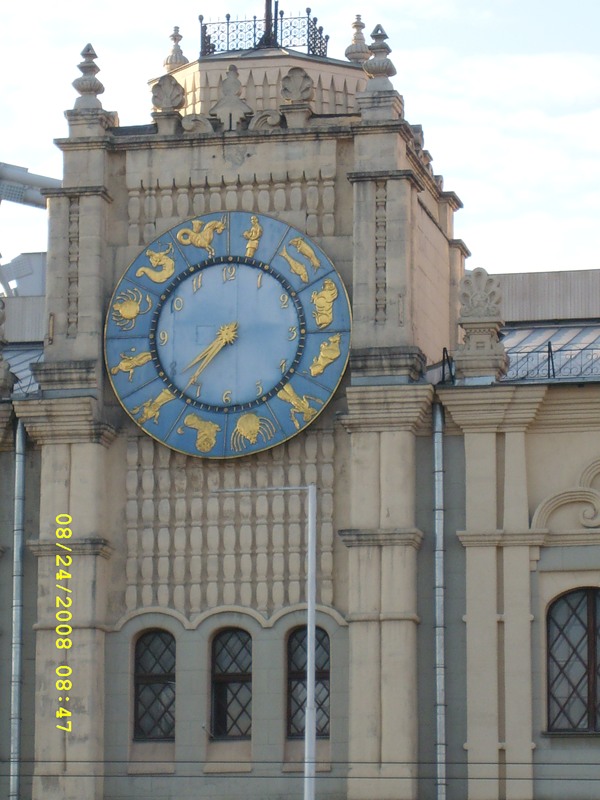 Казанский вокзал       г. Москва
Железнодорожный вокзал г. Сочи
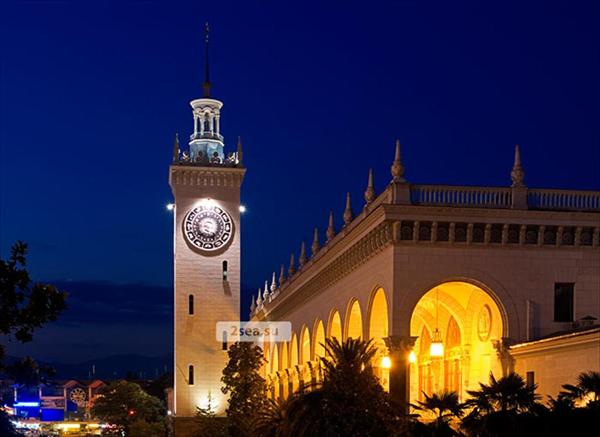 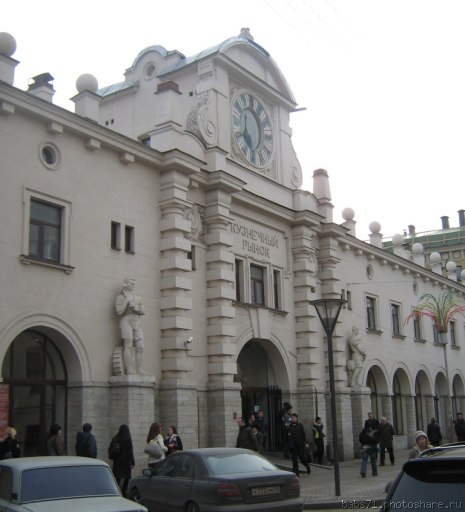 Кузнечный рынок Санкт-Петербург
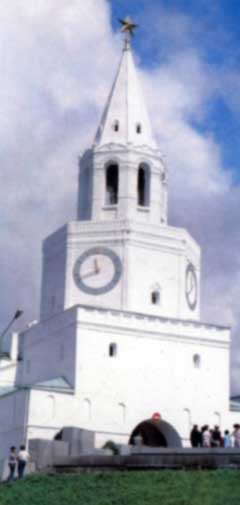 Казанский кремль г. Казань
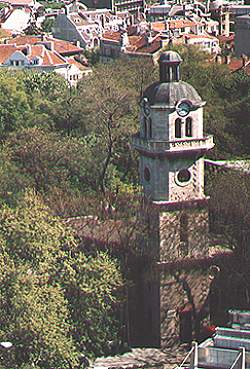 Пожарная каланча с часами (1888г. высота 24м. Арх. Савва Дмитриевич г. Варна Болгария)
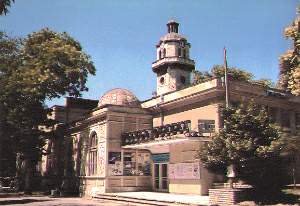 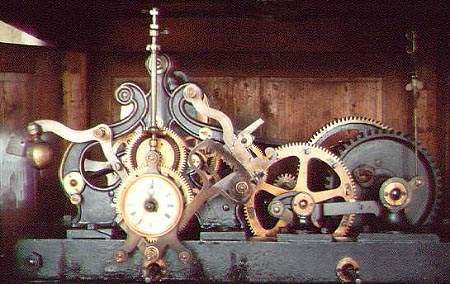 Башня с часами железнодорожного вокзала г. Варна Болгария
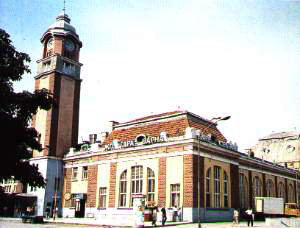 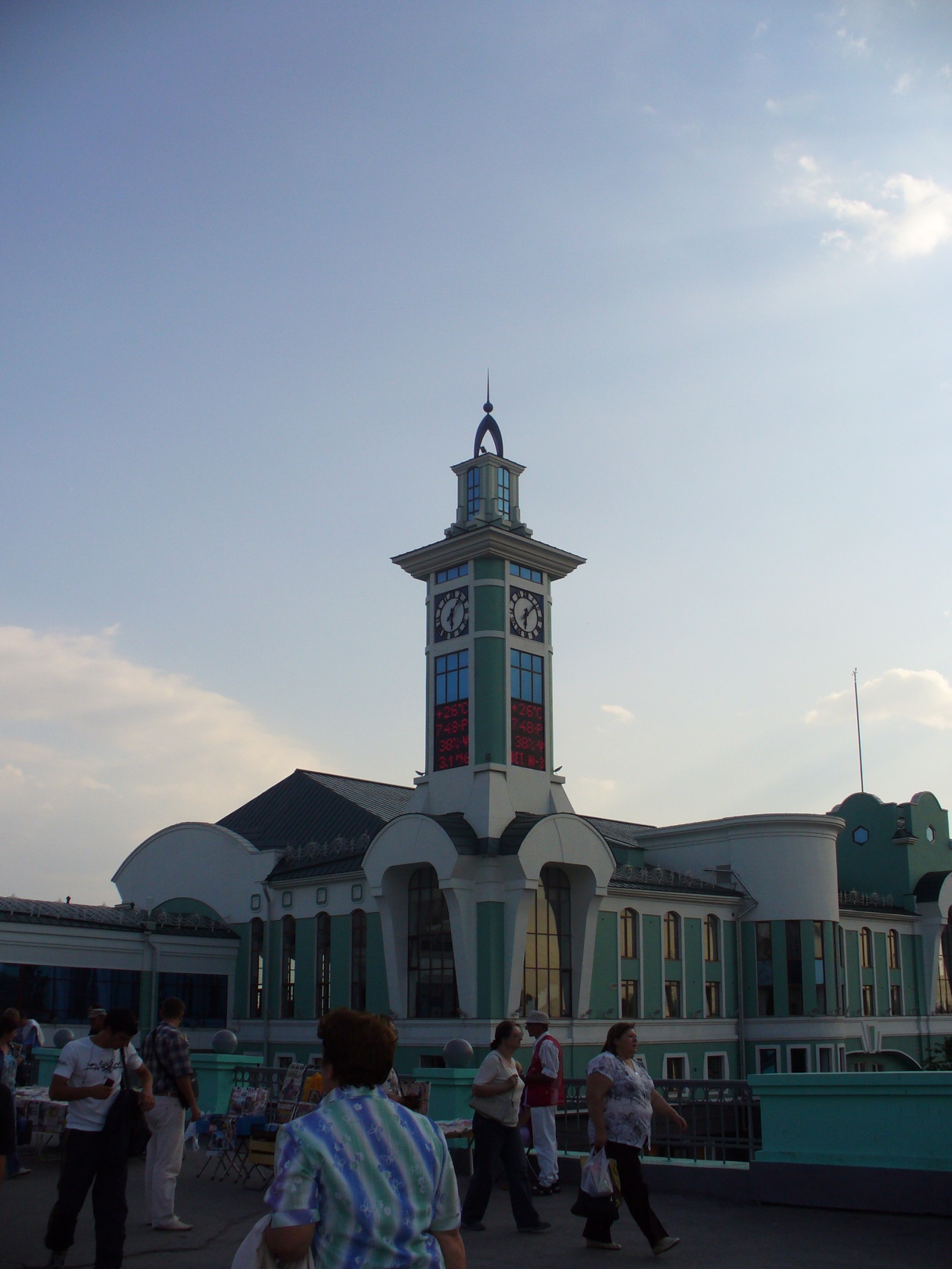 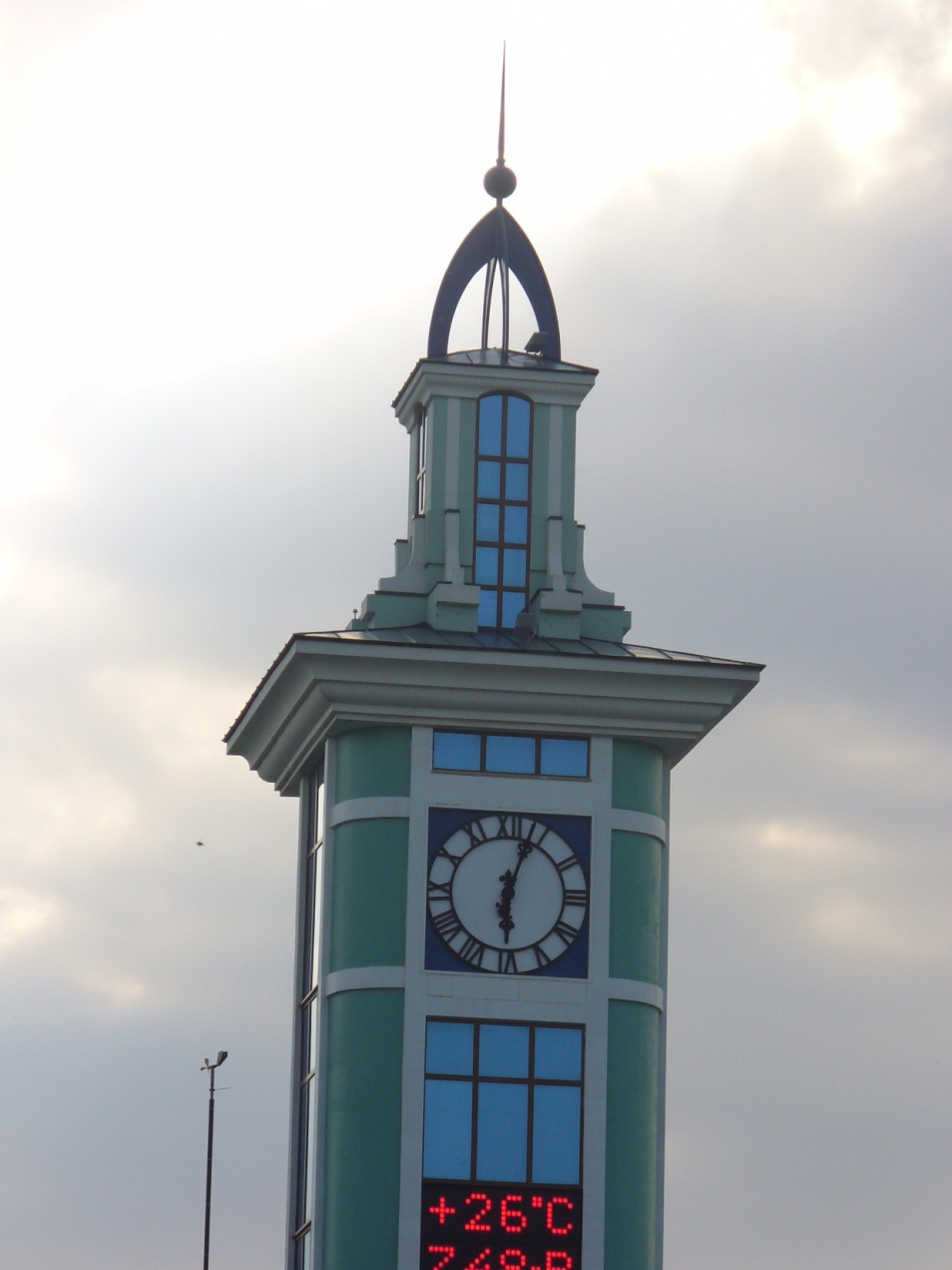 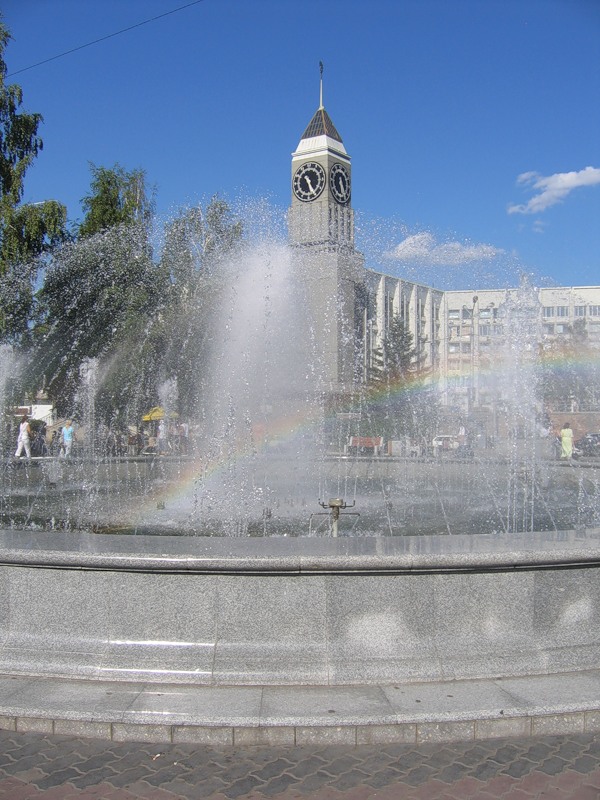 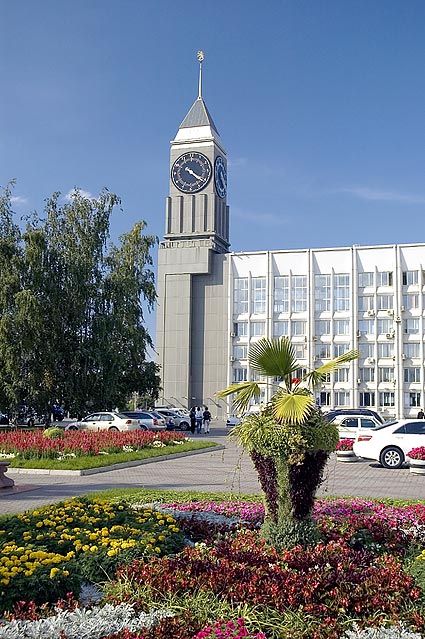 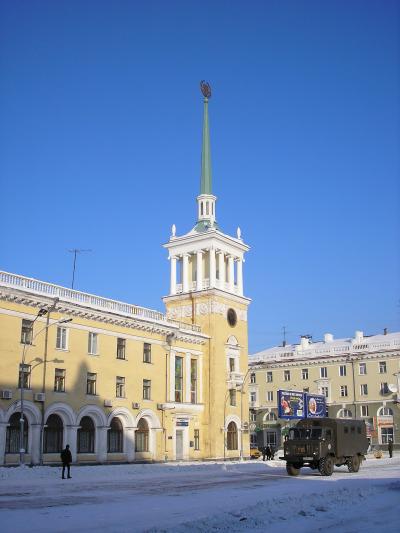 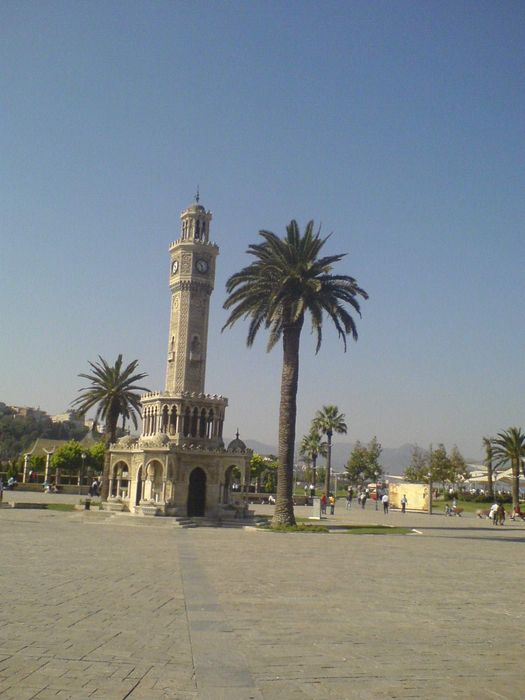 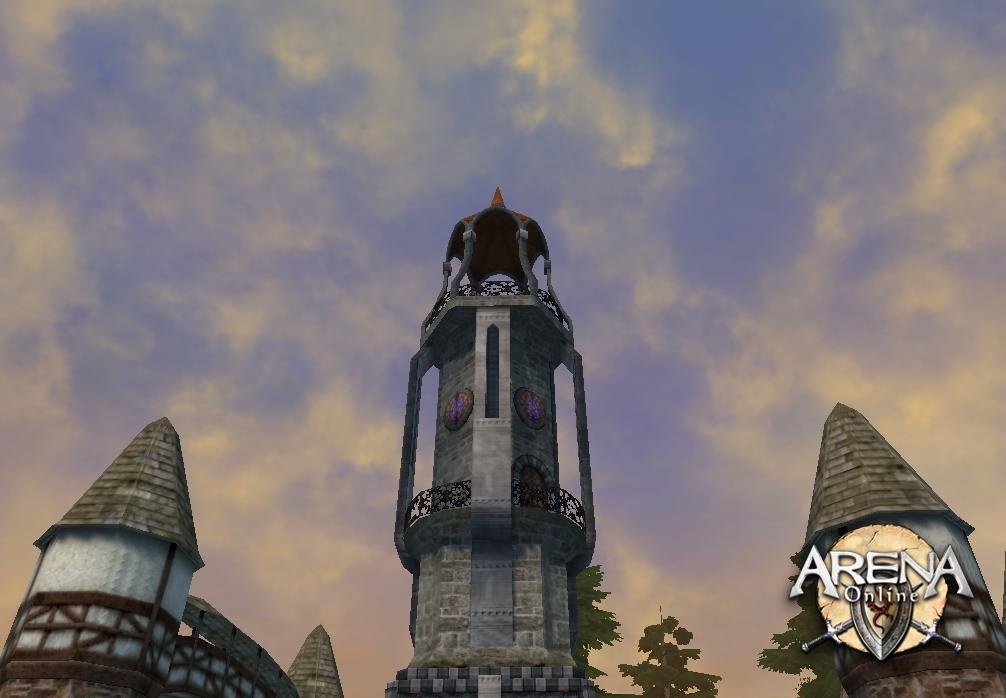 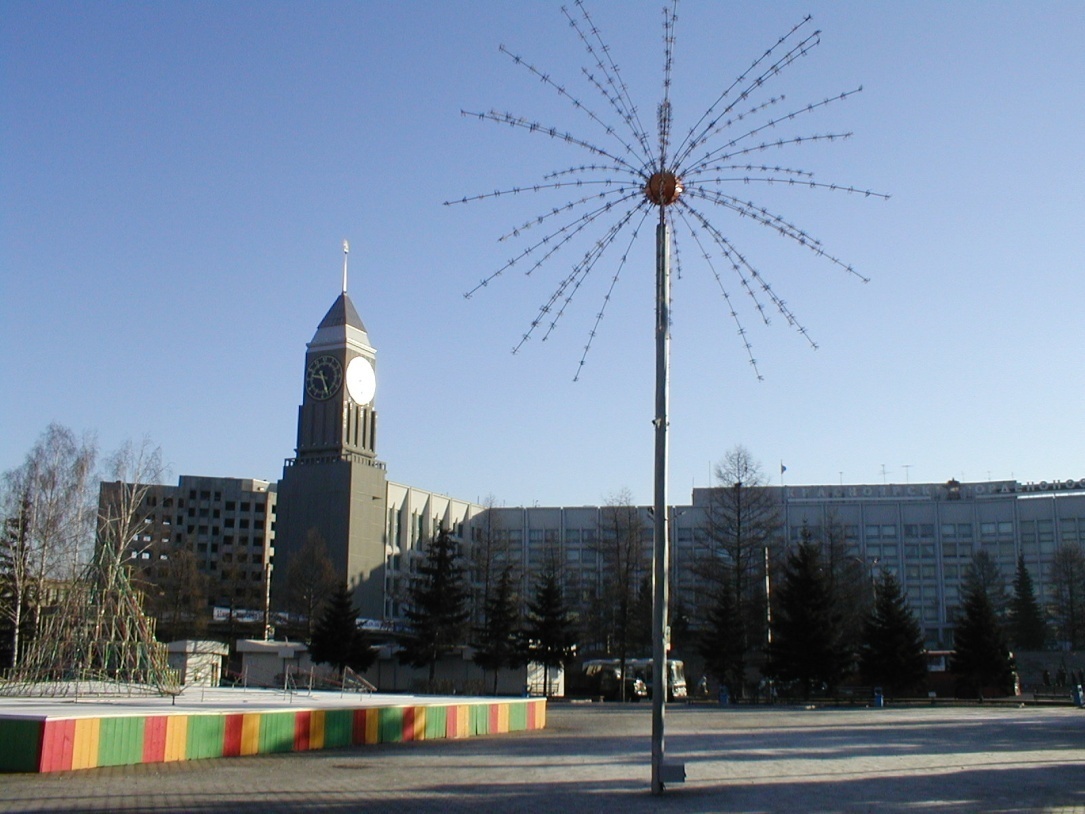 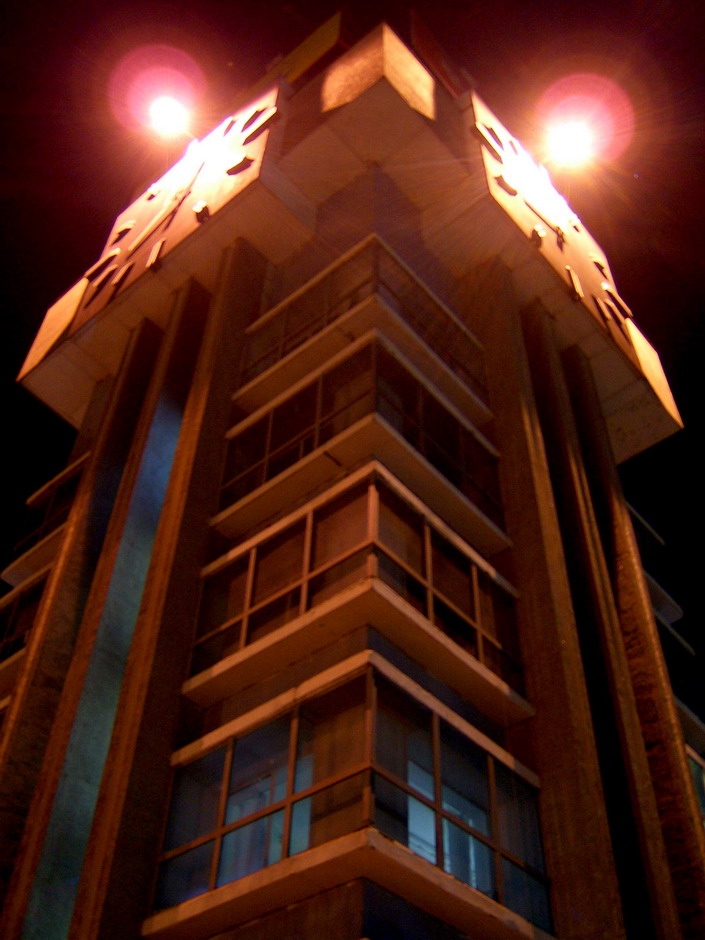 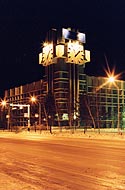 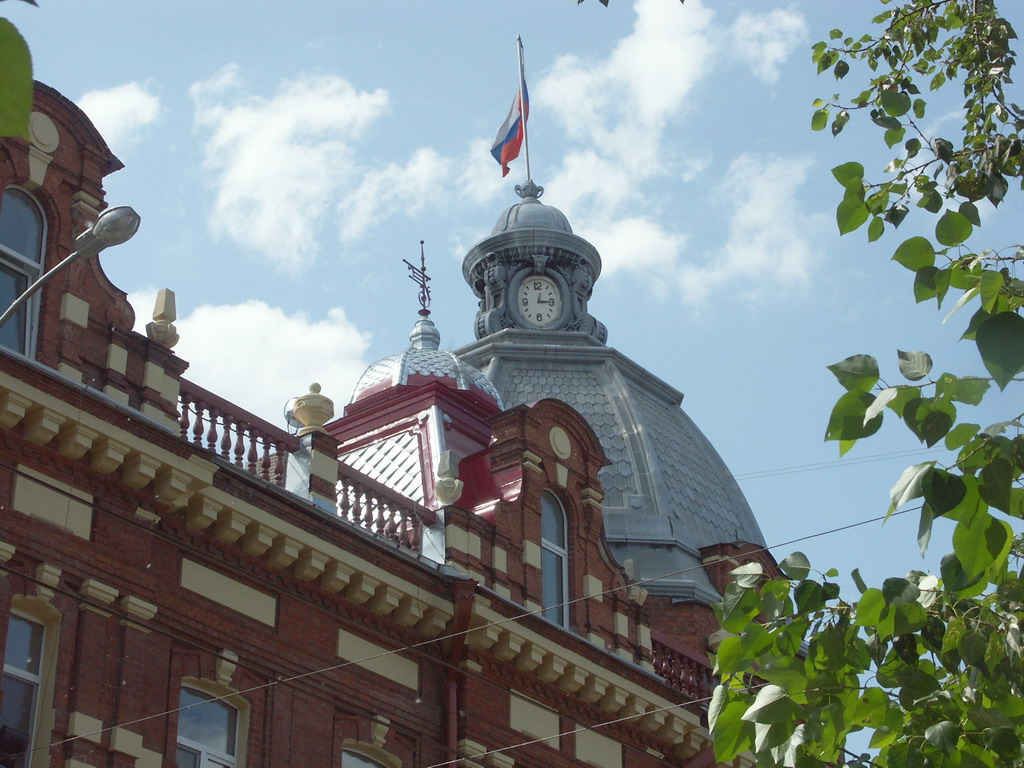 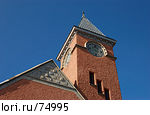 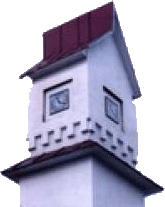 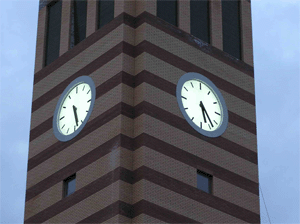 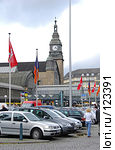 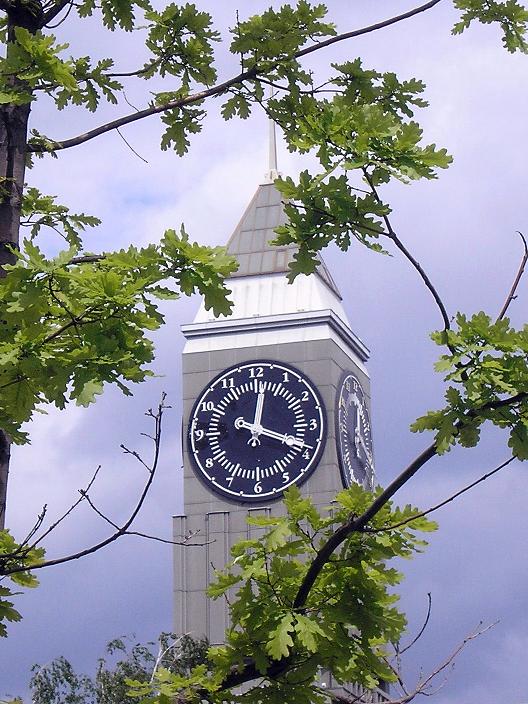 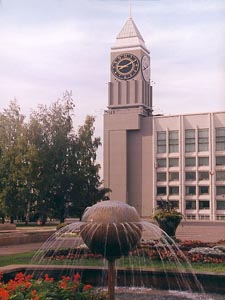 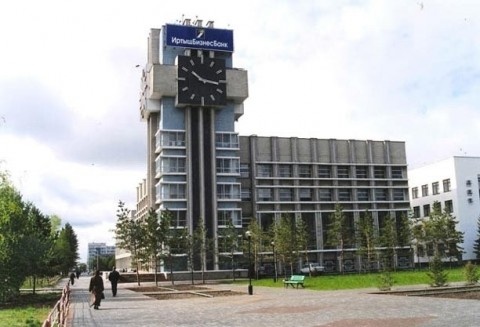 Фасадные часы
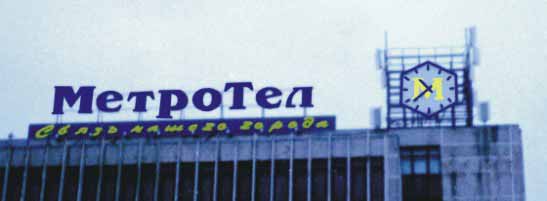 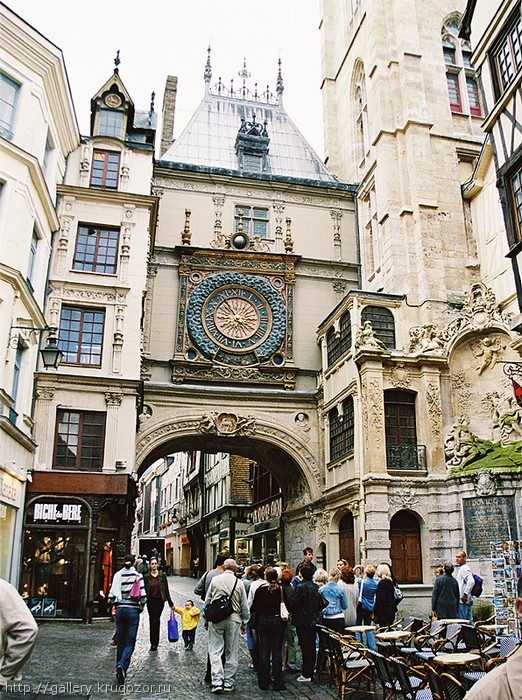 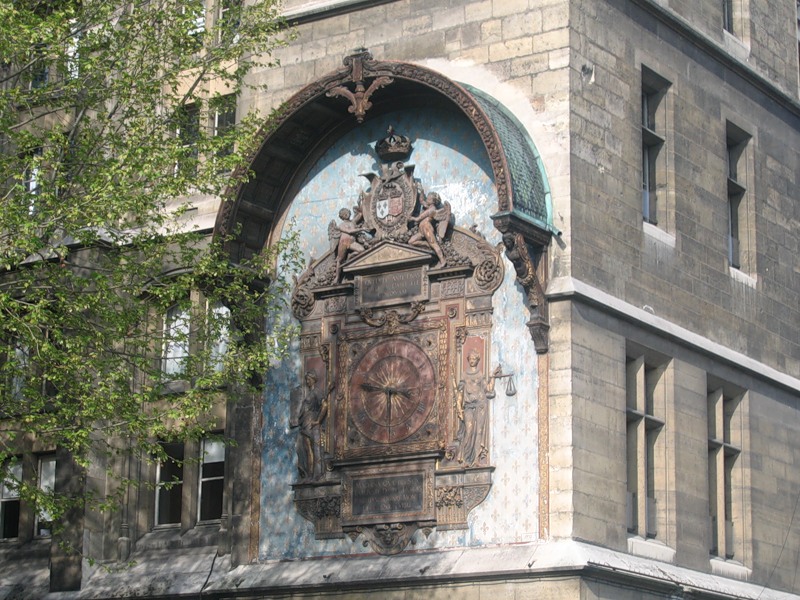 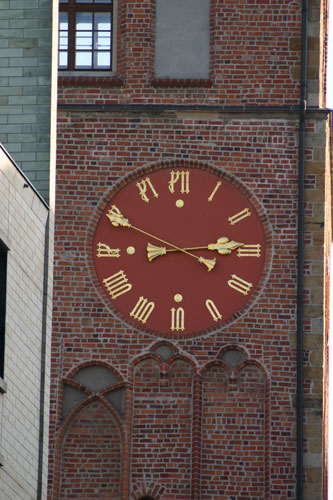 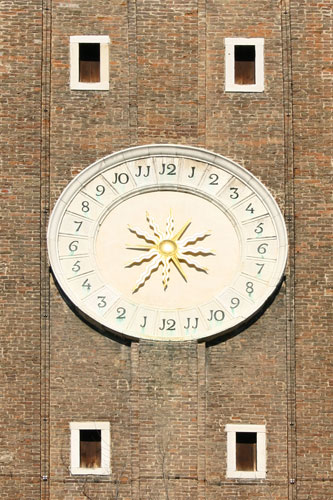 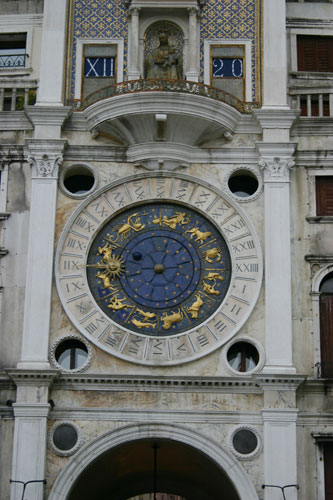 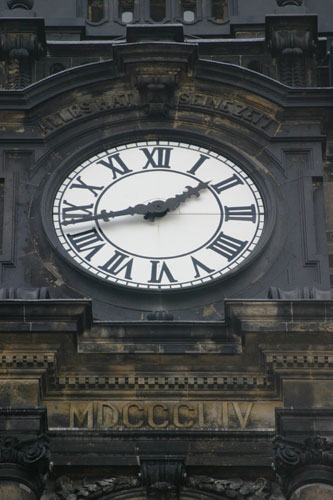 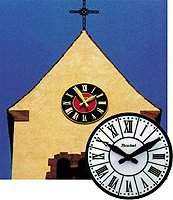 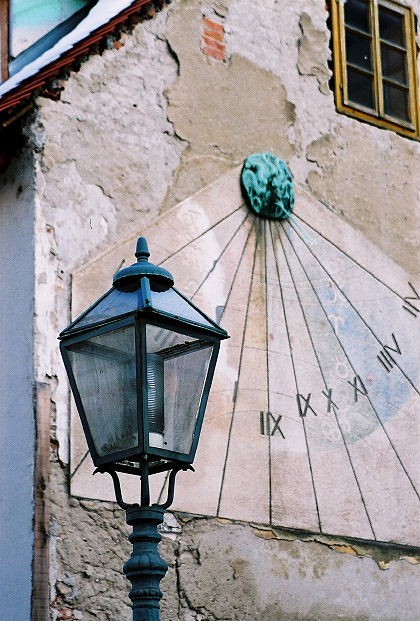 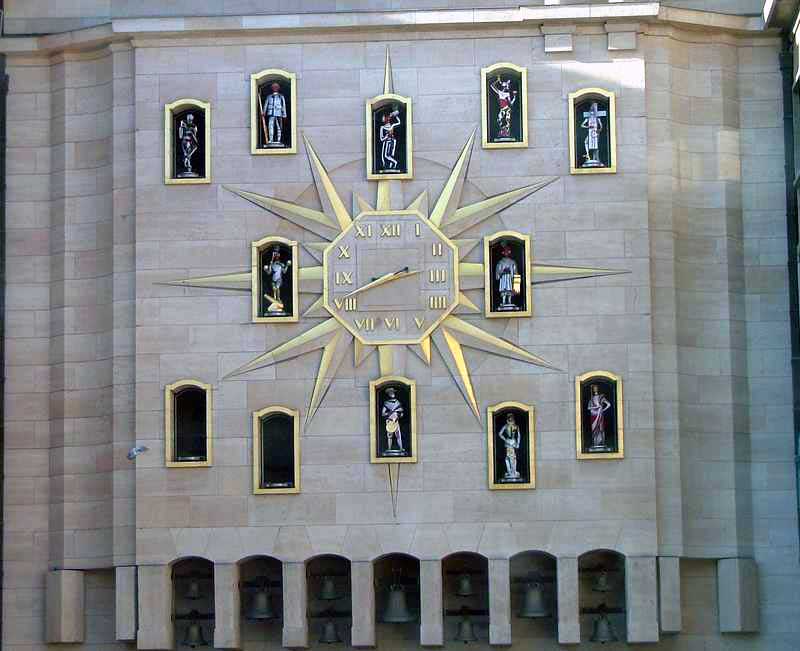 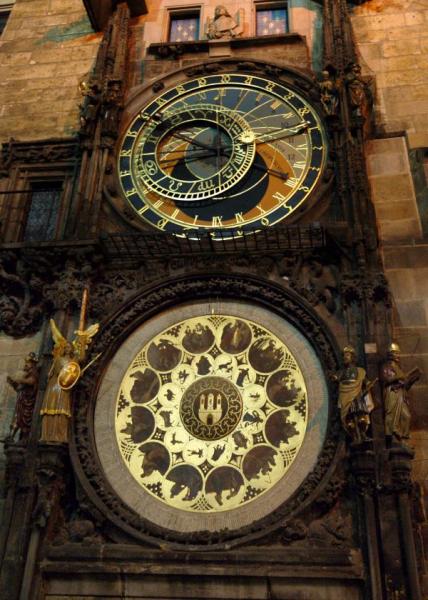 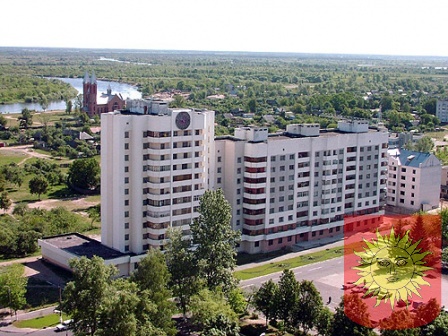 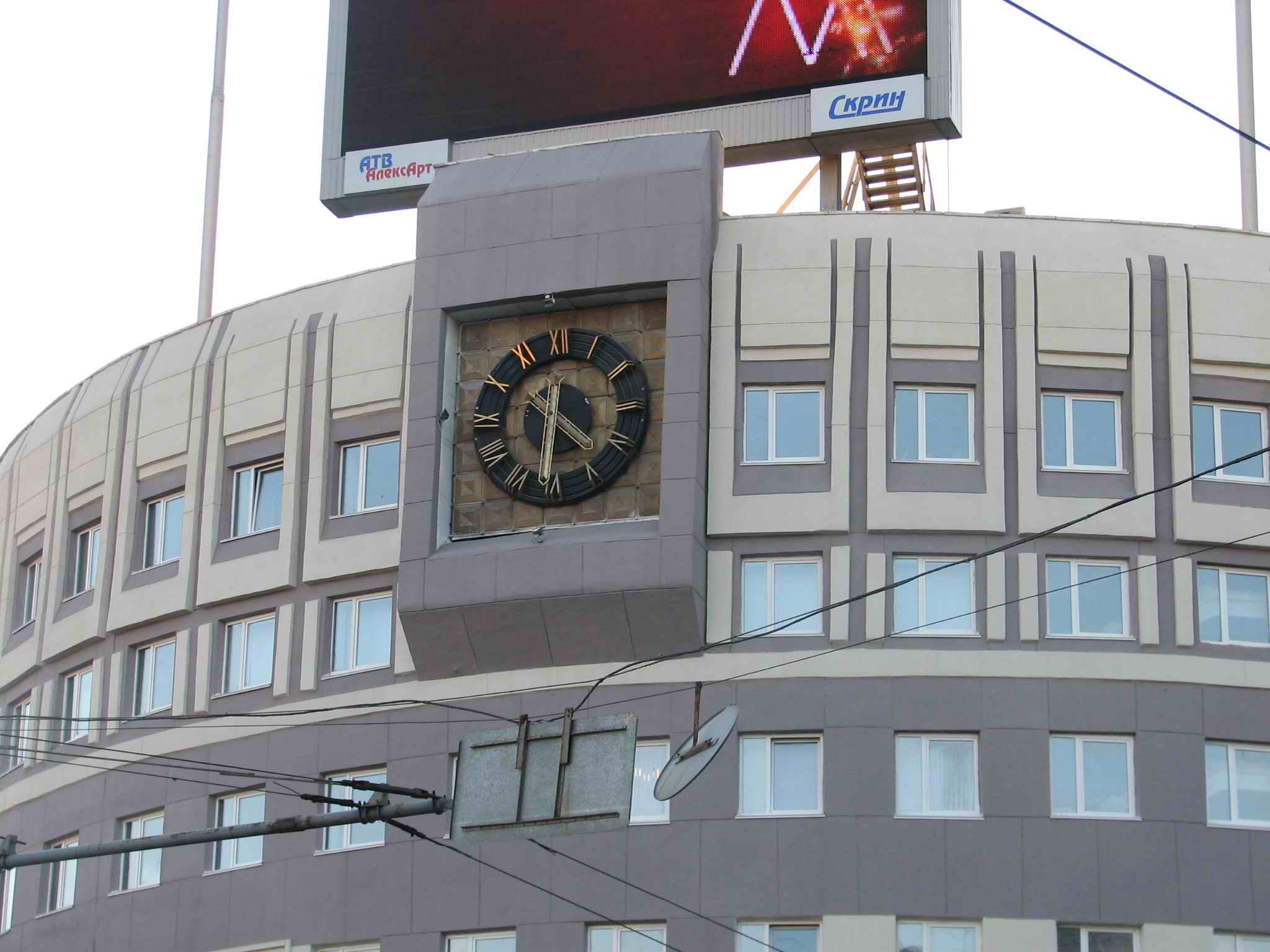 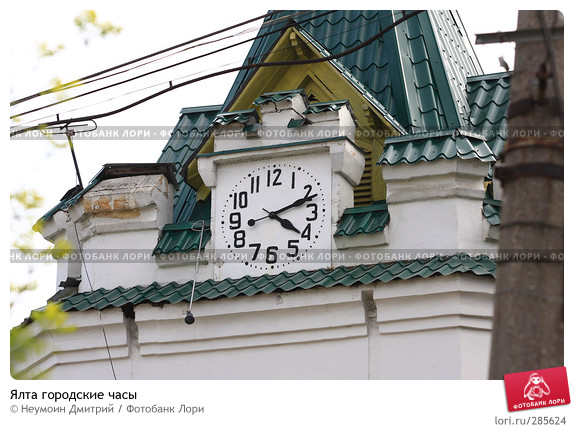 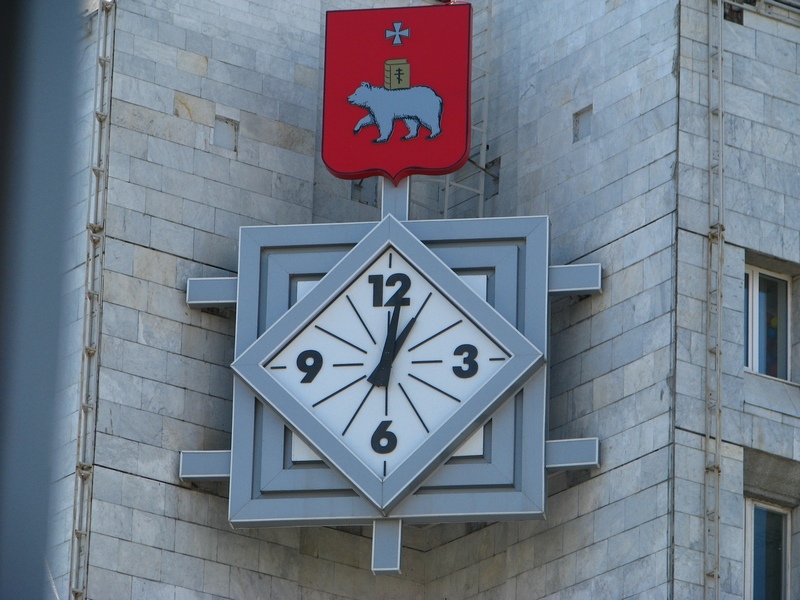 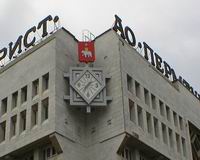 г. Пермь
Улично-дорожные часы
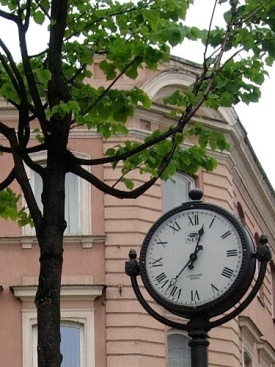 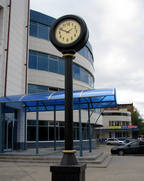 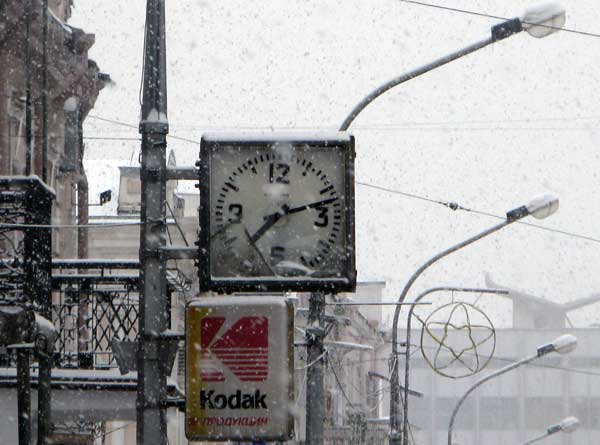 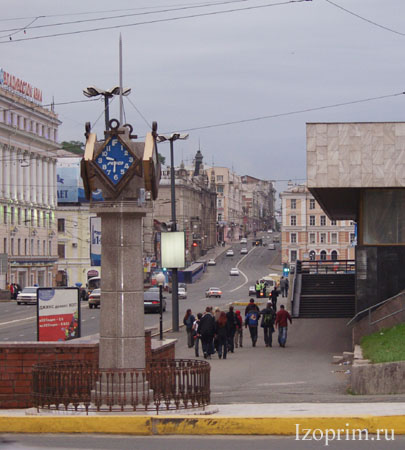 Городские часы, установленные в честь 145-летия          г. Владивостока
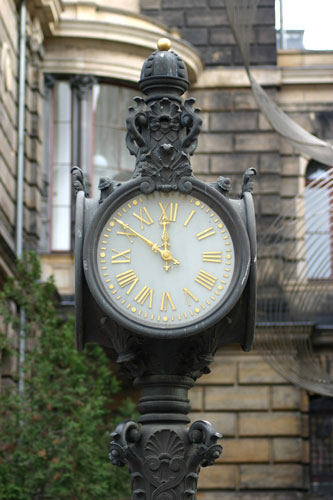 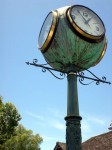 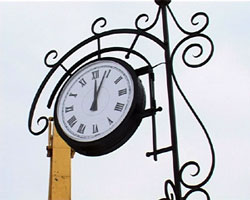 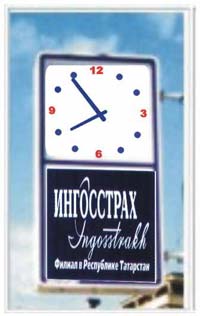 Уличные часы с рекламной конструкцией
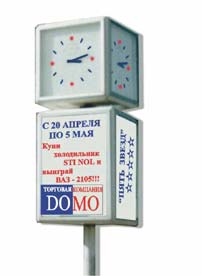 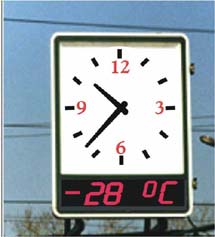 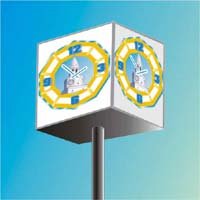 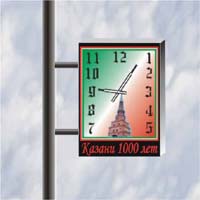 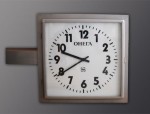 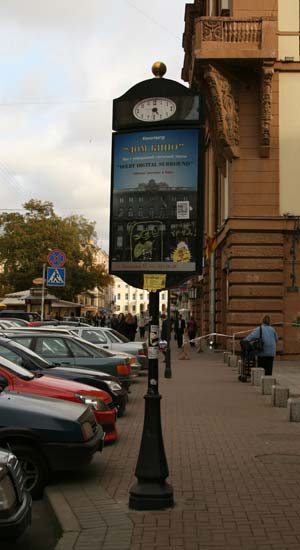 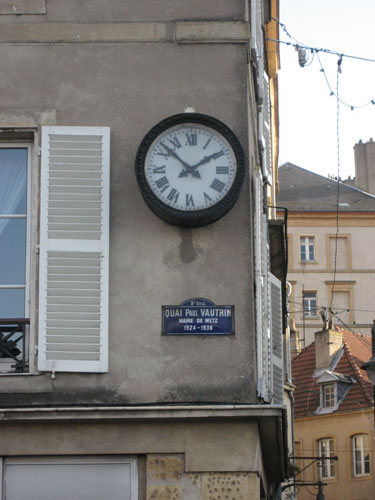 Часы настенно-дорожные
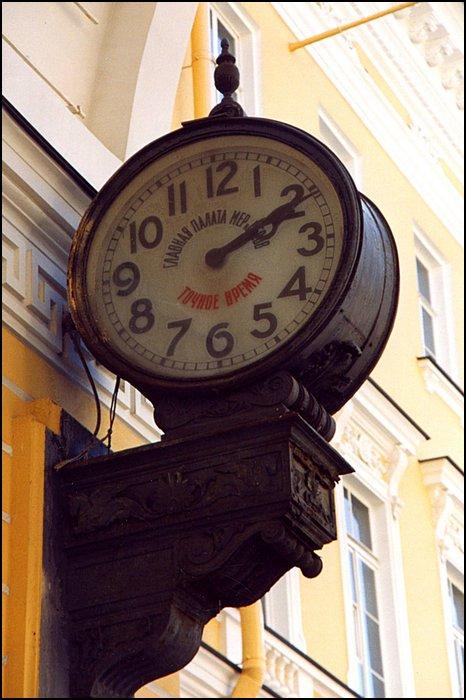 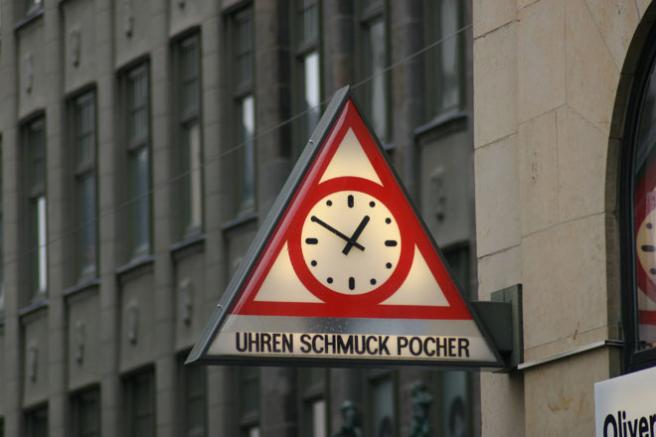 Межевой знак , устанавливаемый на границе района
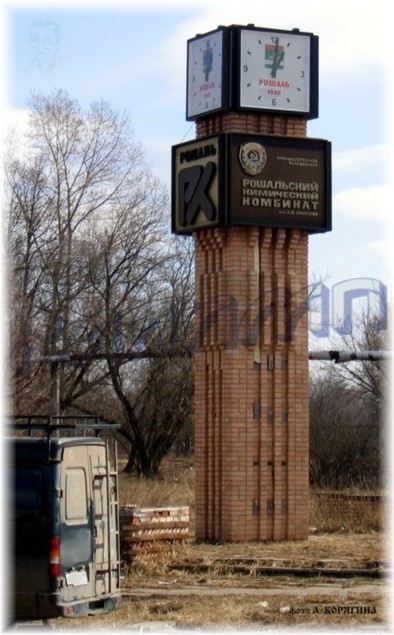 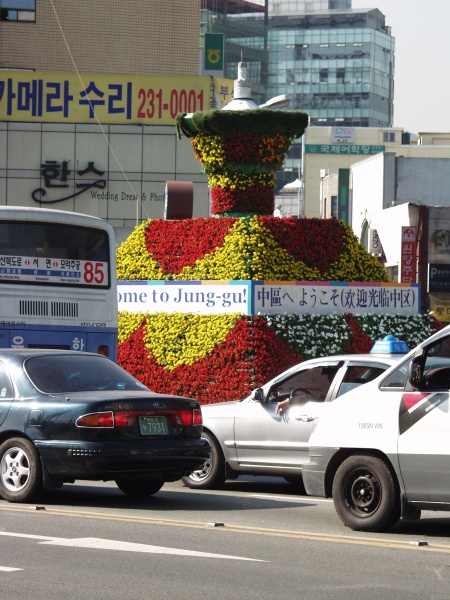 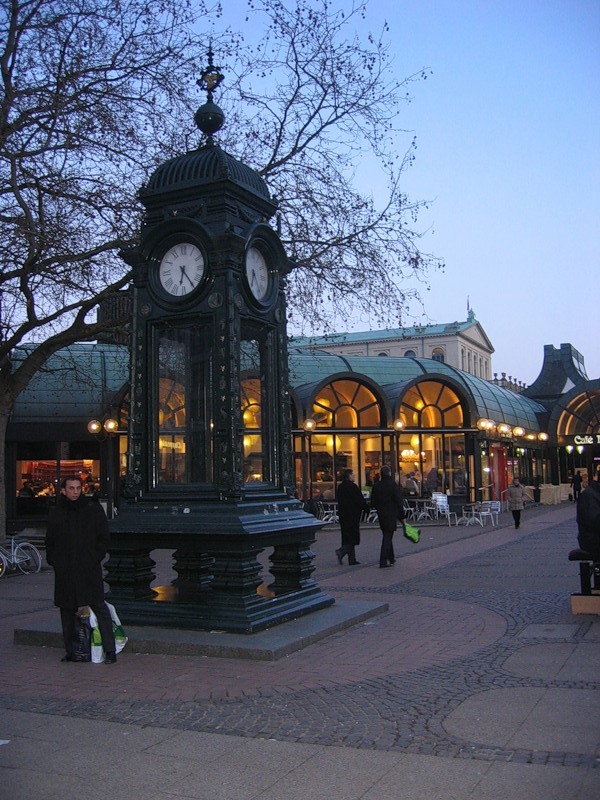 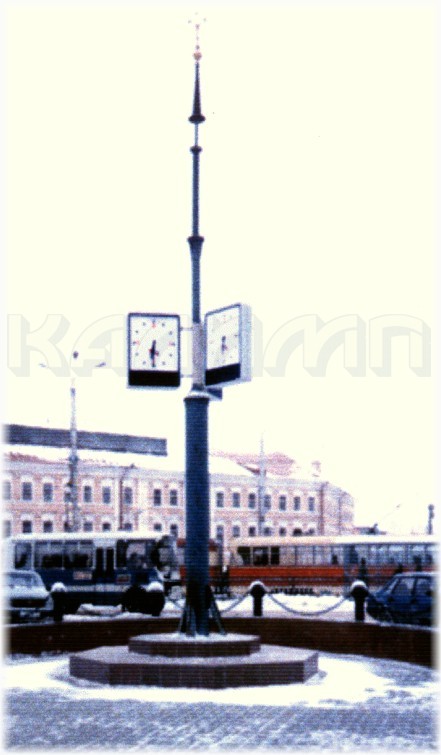 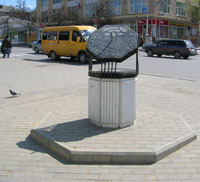 Солнечные часы
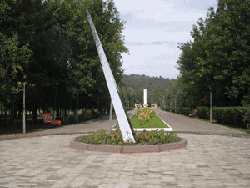 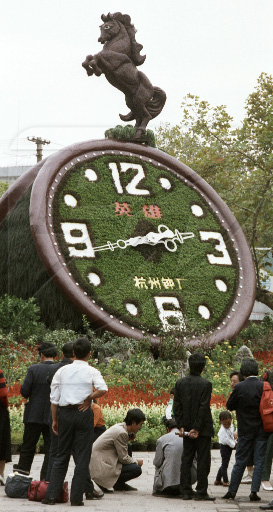 Цветочные часы
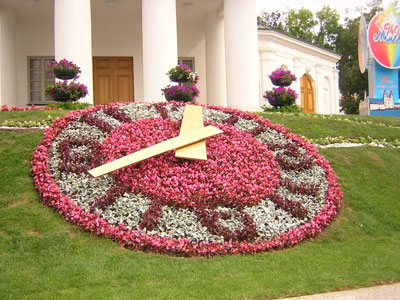 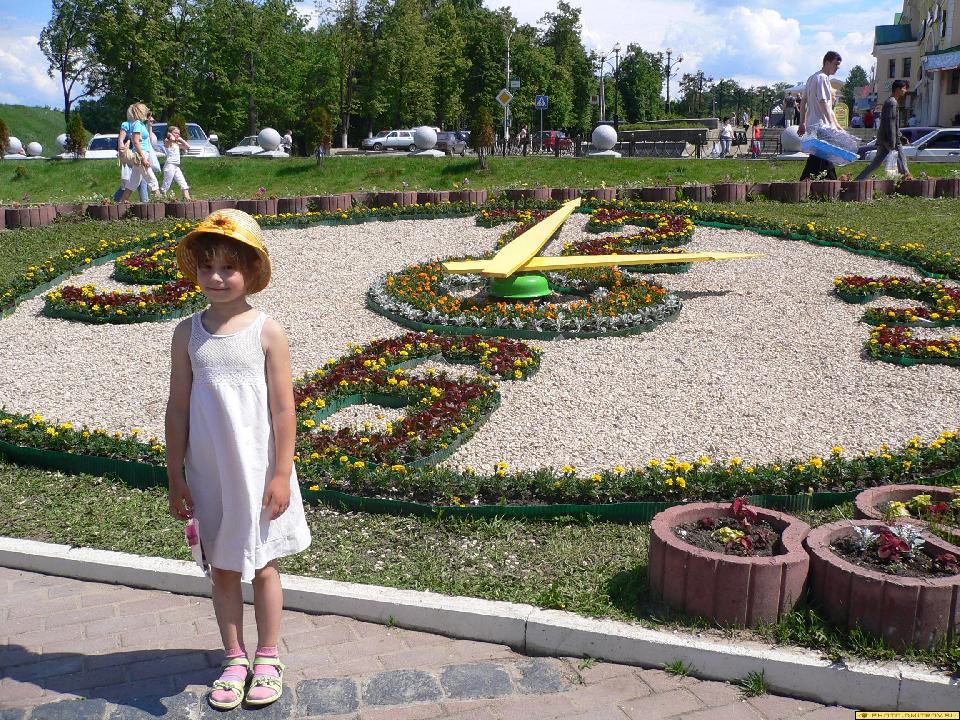 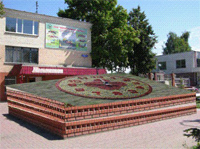 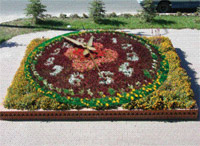 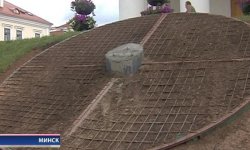 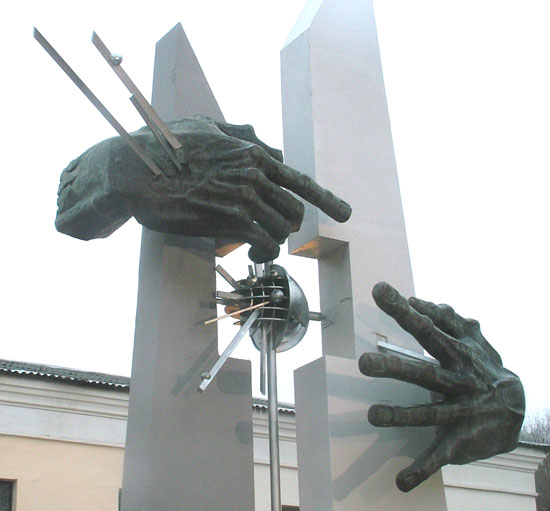 Часы - монумент
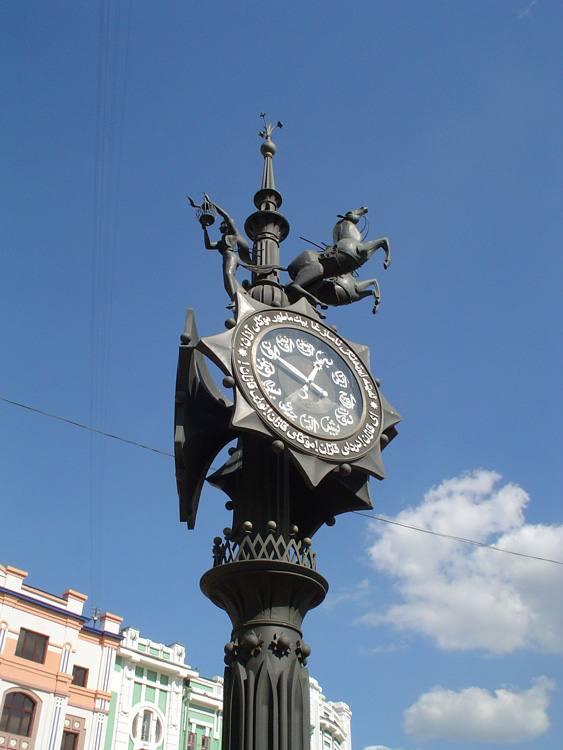 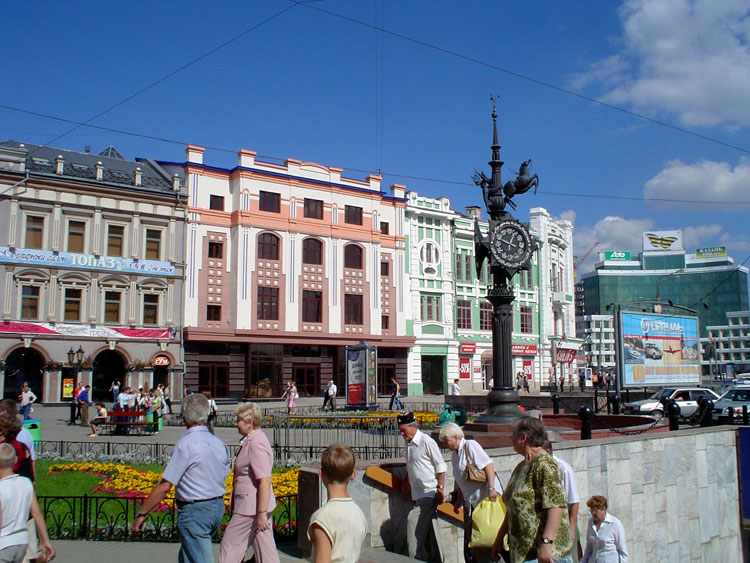 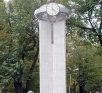 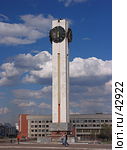 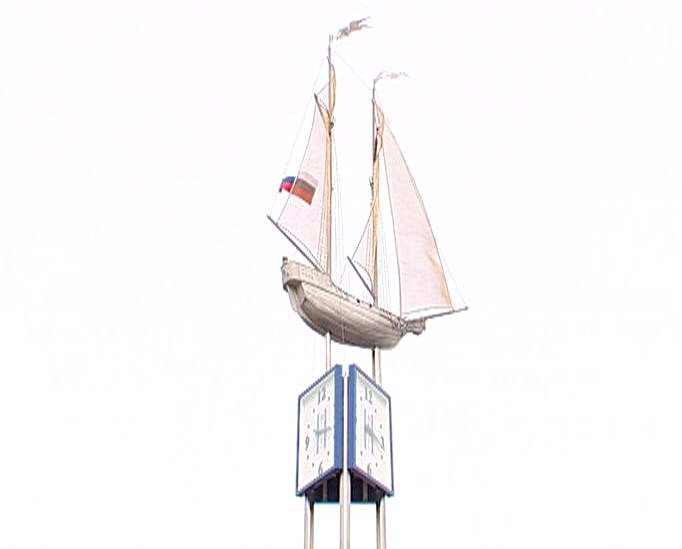 Монумент в г. Геленджик
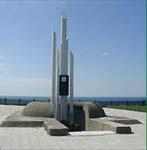 Г. Шелехов
Часы- монумент янгон
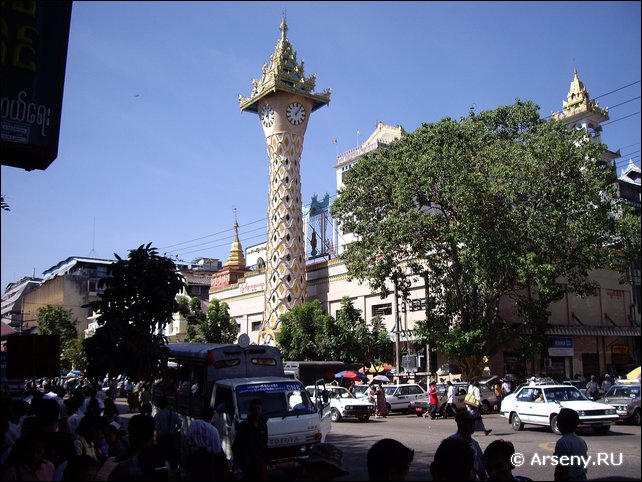 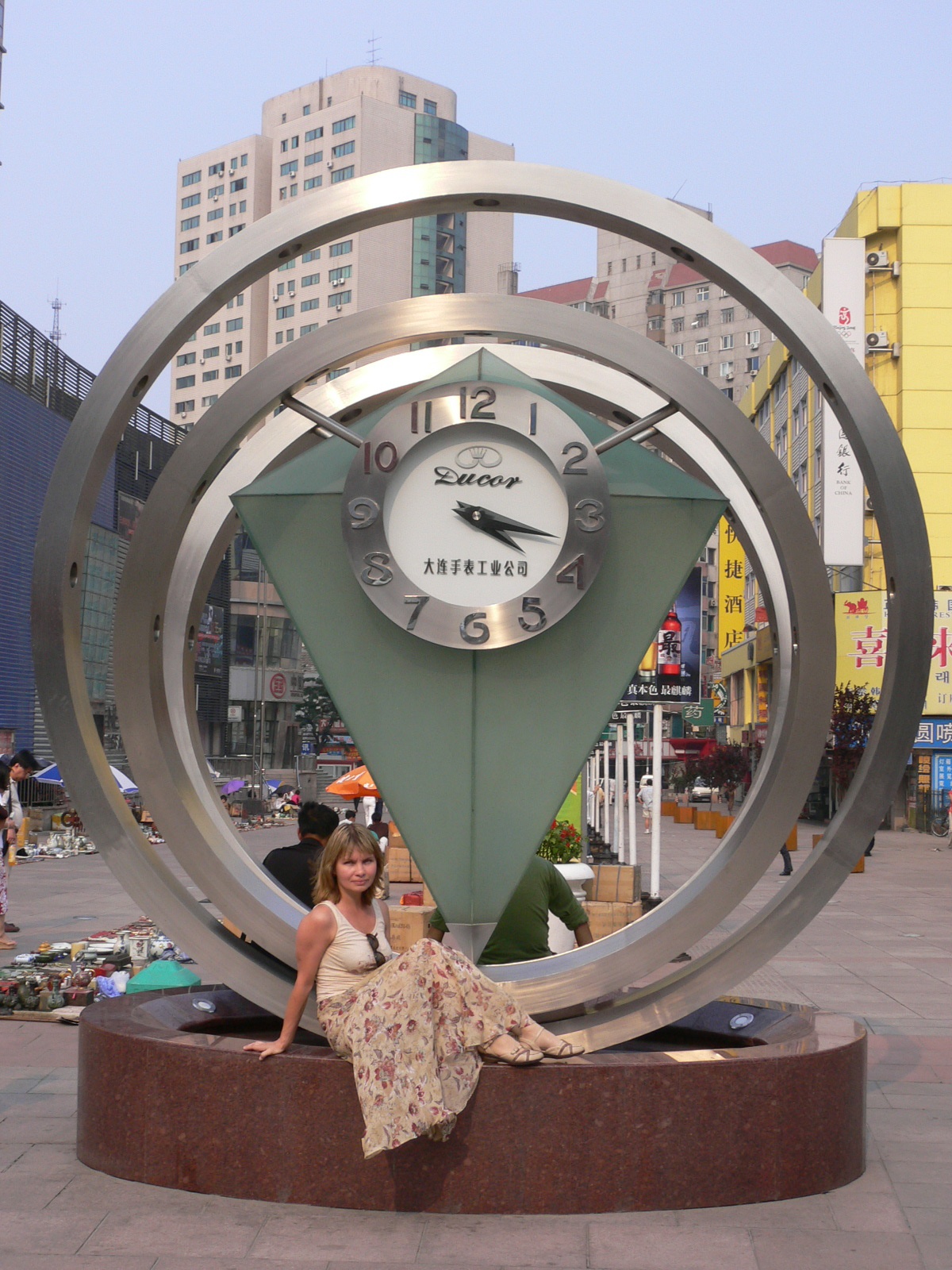 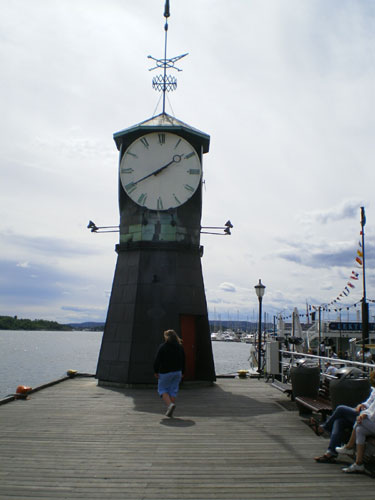 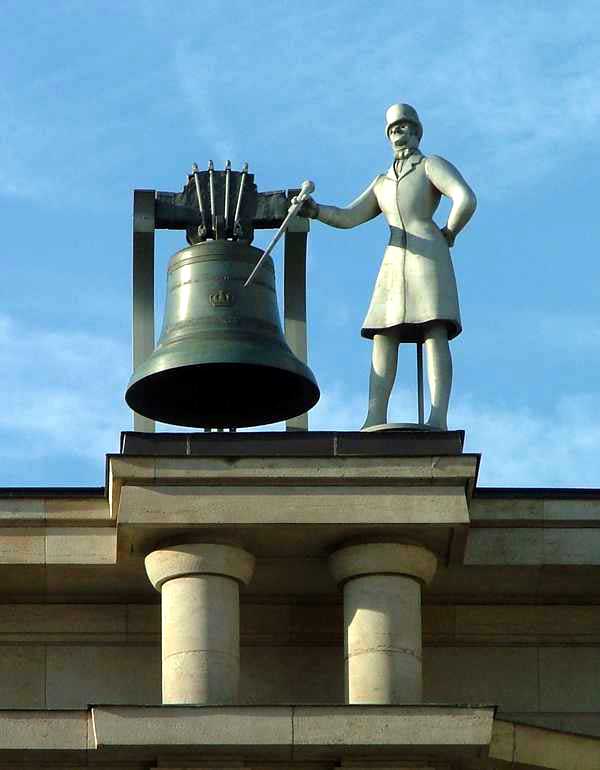 Скульптурные часы
Восприятие объекта
54
2H
по горизонтали
H
27
10
H
H
по вертикали